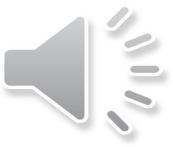 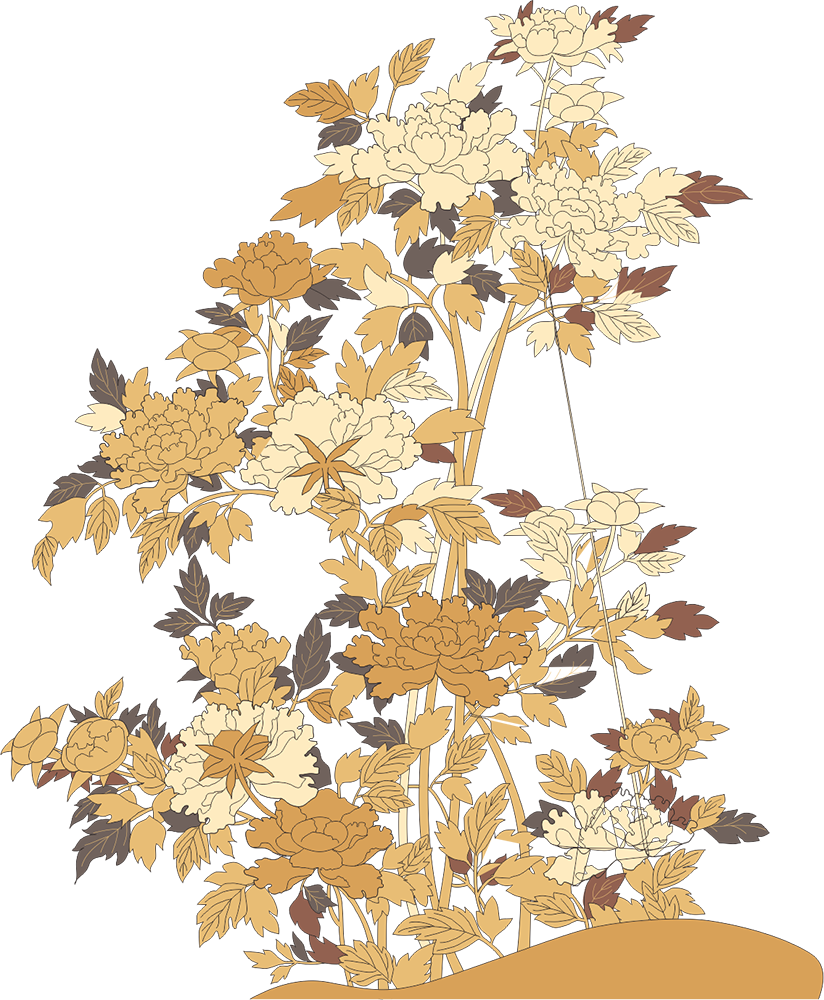 2019
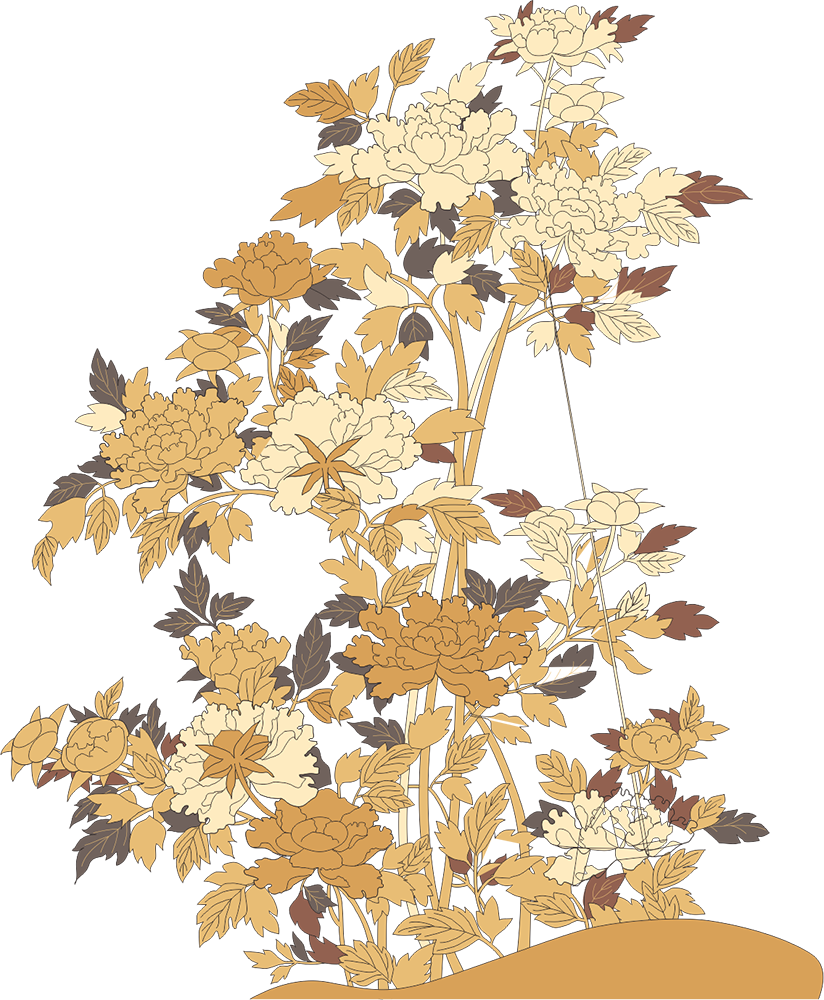 Literary refreshing ppt template
Lorem Lpsum Dolor Sit Er Elit Lamet, consecitaur Cillium Adipisicing Pecu, sed Do
Eiusmod Tempor Lncididunt Ut Labore Et Dolore Magna.
Reporter:
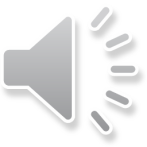 https://www.freeppt7.com
[Speaker Notes: For more templates follow: https://haosc.taobao.com]
Objective/PREFACE
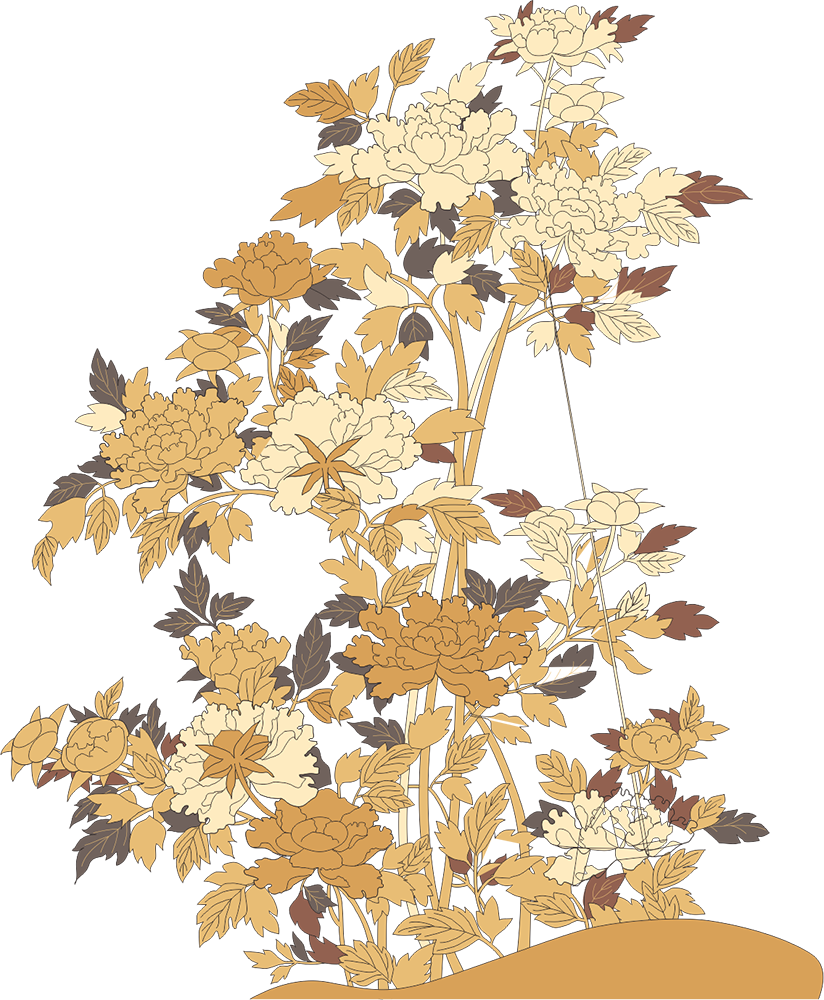 Light and shade, a year's work will become history in a flash;
2019The year is coming to an end,By 2020The year is coming. The new year means a new starting point new opportunities for new challenges and determination, and to build on the next level", must strive to open a new working situation.
In2019years, to better complete the work, to avoid short, is summarized as follows:2013Since the year of work, I have seriously completed the work, study hard, positive thinking, personal ability gradually improve. With the development of the company, I workXxAs a design department of the company is particularly important.
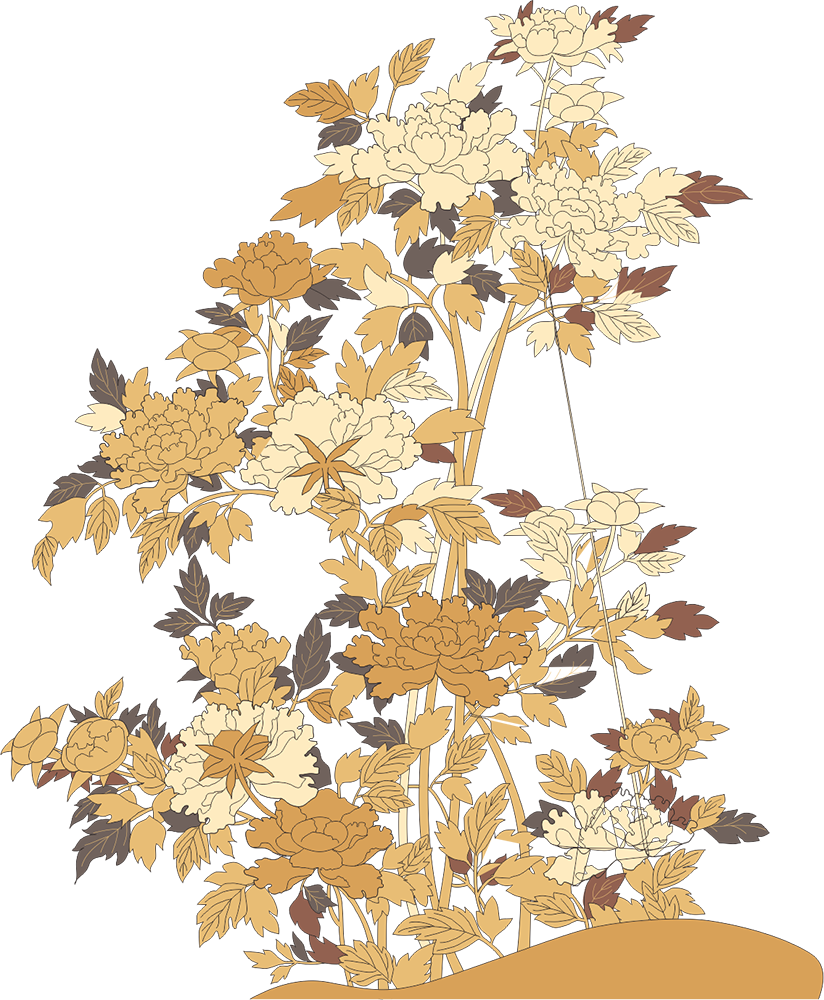 contents
Heading bar input text
Click to add a section on the content description
1
Heading bar input text
Click to add a section on the content description
2
Heading bar input text
Click to add a section on the content description
3
Heading bar input text
Click to add a section on the content description
4
Title bar text
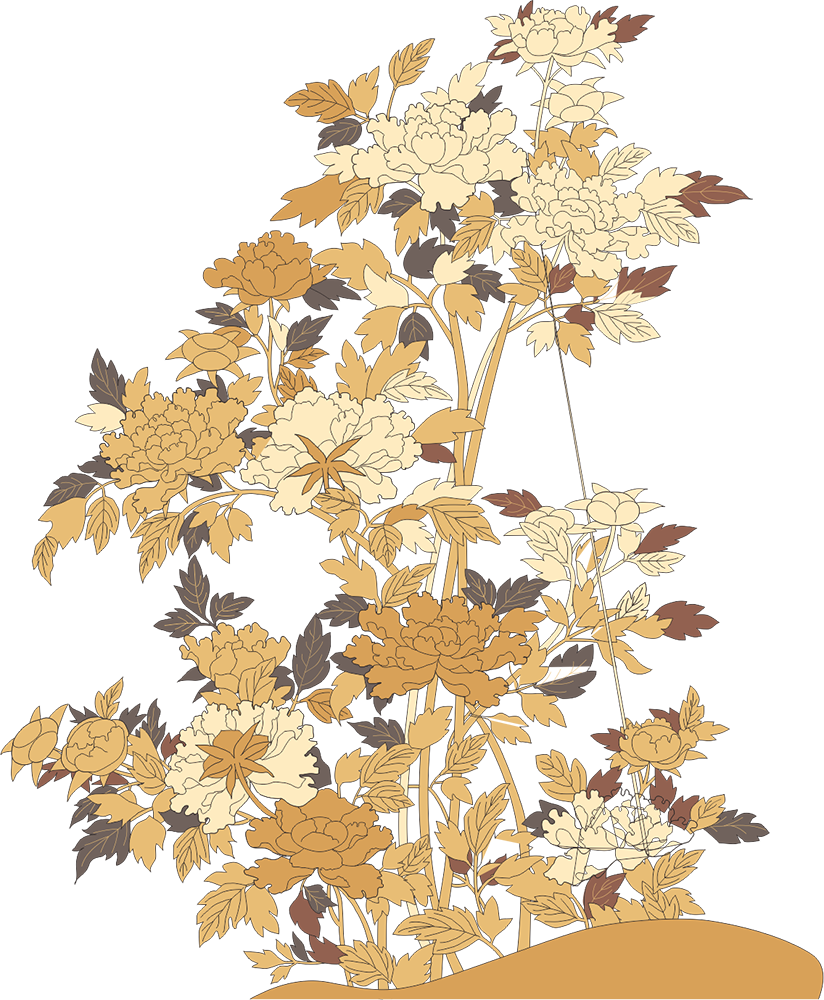 01
Title bar text
Title bar text
Title bar text
Title bar text
Title bar text
Click to add keywords
Right-click on the picture to select the picture format can directly replace the picture. You can enter your description description by clicking on the text box, or by copying and pasting.After you hit your content here, or by copying your text, choose paste in this box and choose to keep only the text.
Title bar text
Click to add keywords
After you hit your content here, or by copying your text, choose paste in this box and choose to keep only the text.
25 years%
50 years%
Click to add a title
Right-click on the picture selection to set the picture format can directly replace the picture, here enter the above chart comprehensive description.
Enter the comprehensive description description of the chart above and the comprehensive description description of the chart above here.
Title bar text
After you hit your content here, or by copying your text, choose paste in this box and choose to keep only the text.
Add content
Add content
Enter a comprehensive description of the chart above here
Enter a comprehensive description of the chart above here
Add content
Add content
Enter a comprehensive description of the chart above here
Enter a comprehensive description of the chart above here
Enter the comprehensive description description of this chart here, the comprehensive description description of this chart, and the comprehensive description description of this chart here.
Title bar text
Click to enter the title
Enter the description description of the chart above here and the description description of the chart above here.
Click here to enter text
Click here to enter text
Click to enter the title
Enter the description description of the chart above here and the description description of the chart above here.
Click here to enter text
Click to enter the title
Enter the description description of the chart above here and the description description of the chart above here.
01
02
03
Enter the comprehensive description description of the chart above, enter the comprehensive description description of the chart above, and enter the comprehensive description description of the chart above here.
Title bar text
Step 01
Click on the input
Step 02
Enter the comprehensive description of the chart above here, and the
Step 03
Click on the input
Step 04
Enter the comprehensive description description of the chart above, and here enter the above
Click on the input
Enter the comprehensive description of the chart above here, and the
Click on the input
Enter the comprehensive description of the chart above here, and the
Title bar text
Add a title
A comprehensive description of the chart above is entered here.
,Enter the description description of the chart above here
Title bar text
01
Enter the comprehensive description description of the chart above, the description description of the chart above is entered here, and the description description of the chart above is entered here.
Click to add a title
02
Enter the comprehensive description description of the chart above, the description description of the chart above is entered here, and the description description of the chart above is entered here.
Click to add a title
03
Enter the comprehensive description description of the chart above, the description description of the chart above is entered here, and the description description of the chart above is entered here.
04
Click to add a title
Enter the comprehensive description description of the chart above, the description description of the chart above is entered here, and the description description of the chart above is entered here.
Click to add a title
Title bar text
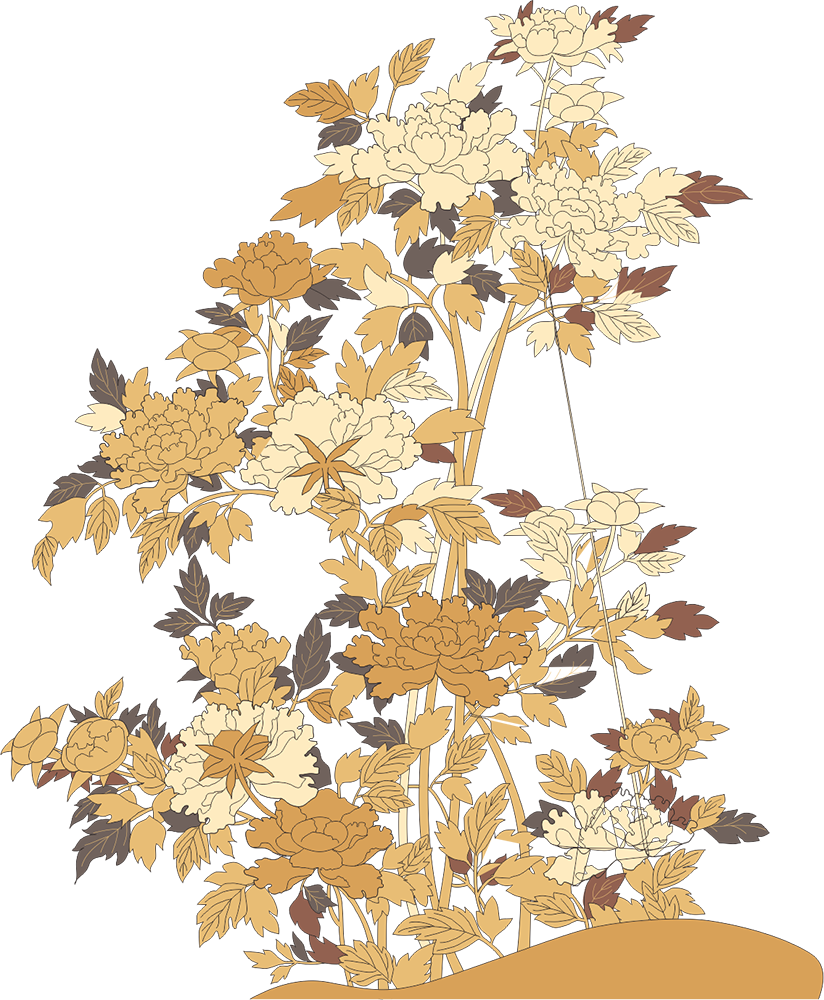 02
Title bar text
Title bar text
Title bar text
Title bar text
Title bar text
01
Click to add keywords
Enter the comprehensive description description of the chart above and the comprehensive description description of the chart above here.
Click to add keywords
02
Enter the comprehensive description description of the chart above and the comprehensive description description of the chart above here.
Click to add keywords
03
Enter the comprehensive description description of the chart above and the comprehensive description description of the chart above here.
Click to add keywords
04
Enter the comprehensive description description of the chart above and the comprehensive description description of the chart above here.
Title bar text
Click here to add
Keywords
Right-click on the picture selection to set the picture format can directly replace the picture, click into the text。
A comprehensive description of the chart above is entered here.
A comprehensive description of the chart above is entered here.
A comprehensive description of the chart above is entered here.
A comprehensive description of the chart above is entered here.
Title bar text
Add a title
Add a title
Add a title
A comprehensive description of the chart above is entered here.
A comprehensive description of the chart above is entered here.
A comprehensive description of the chart above is entered here.
2015
2016
2017
2018
2019
Add a title
Add a title
A comprehensive description of the chart above is entered here.
A comprehensive description of the chart above is entered here.
Enter the comprehensive description description of the chart above, enter the comprehensive description description of the chart above, and enter the comprehensive description description of the chart above here.
Title bar text
35%
55%
21%
42%
94%
89%
Click to enter the text
Click to enter the text
Click to enter the text
Click to enter the text
Click to enter the text
Click to enter the text
Title bar text
A comprehensive description of the chart above is entered here.
Click to add a title
Right-click on the picture to select the picture format can directly replace the picture.
Title bar text
80%
Enter the description description of the chart above here and the description description of the chart above here.
70%
Enter the description description of the chart above here and the description description of the chart above here.
Enter the description description of the chart above here and the description description of the chart above here.
60%
Enter the description description of the chart above here and the description description of the chart above here.
40%
Enter the comprehensive description description of the chart above, enter the comprehensive description description of the chart above, and enter the comprehensive description description of the chart above here.
Title bar text
Project management
Team management
Enter the description description of the chart above here.
Enter the description description of the chart above here.
Gain and loss management
Time management
Enter the description description of the chart above here.
Enter the description description of the chart above here.
A comprehensive description of the chart is entered here. Enter the comprehensive description description of the chart above here, and enter the chart above here
A comprehensive description of the description.
Title bar text
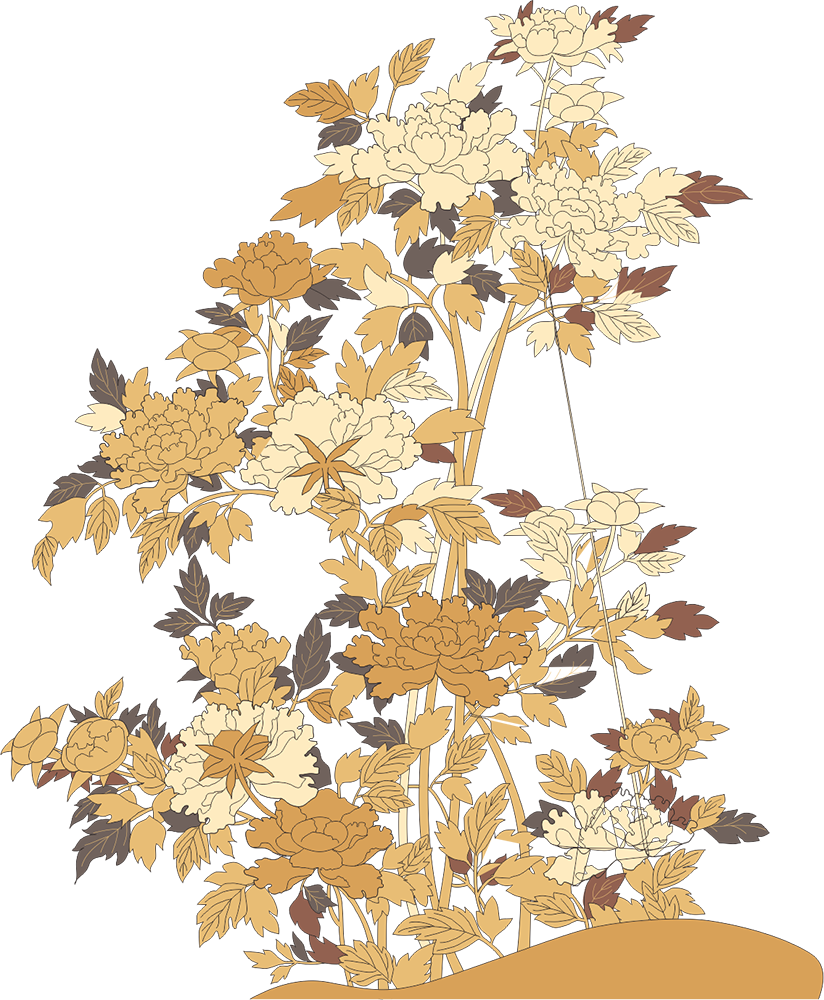 03
Title bar text
Title bar text
Title bar text
Title bar text
Title bar text
Click to add a title
Enter the comprehensive description description of the chart above and the comprehensive description description of the chart here.
Click to add a title
Click to add a title
Enter the comprehensive description description of the chart here, the description description of the chart here, and the description description of the chart above.
Enter the comprehensive description description of the chart here and the comprehensive description description of the chart here.
Click to add a title
Click to add a title
The description description of the chart is entered here, the description description of the chart above is entered here, and the description description of the chart above is entered here.
Enter the comprehensive description description of the chart here and the comprehensive description description of the chart here.
Title bar text
399,834K
4873,834K
5258,487K
258,487K
Click to add a title
Click to add a title
Click to add a title
Click to add a title
A comprehensive description of the chart above is entered here.
A comprehensive description of the chart above is entered here.
A comprehensive description of the chart above is entered here.
A comprehensive description of the chart above is entered here.
Title bar text
Click to add a title
Click to add a title
Enter the description description of the chart above here.
Enter the description description of the chart above here.
Add to
Keywords
Click to add a title
Click to add a title
Enter the description description of the chart above here.
Enter the description description of the chart above here.
Click to add a title
Enter the description description of the chart above here, the description description of the chart above is entered here, and the description description of the chart above is entered here.
Title bar text
Enter the comprehensive description description of the chart above, enter the comprehensive description description of the chart above, and enter the comprehensive description description of the chart above here.
Quarter One
Quarter 2
Quarter 3
Quarter Four
A comprehensive description of the chart above is entered here.
A comprehensive description of the chart above is entered here.
A comprehensive description of the chart above is entered here.
A comprehensive description of the chart above is entered here.
Title bar text
Enter the comprehensive description description of the chart above and the comprehensive description description of the chart above here.
Enter the comprehensive description description of the chart above and the comprehensive description description of the chart above here.
Advantage
Opportunity
S
W
O
T
Disadvantage
Challenge
Enter the comprehensive description description of the chart above and the comprehensive description description of the chart above here.
Enter the comprehensive description description of the chart above and the comprehensive description description of the chart above here.
Enter the comprehensive description description of the chart above, enter the comprehensive description description of the chart above, and enter the comprehensive description description of the chart above here.
Title bar text
Add a title
Add a title
Add a title
Enter the description description of the chart above here.
Enter the description description of the chart above here.
Enter the description description of the chart above here.
01
02
03
04
05
06
Add a title
Add a title
Add a title
Enter the description description of the chart above here.
Enter the description description of the chart above here.
Enter the description description of the chart above here.
Title bar text
75%
50 years%
90%
25 years%
Add a title
Add a title
Add a title
Add a title
A comprehensive description of the chart above is entered here.
A comprehensive description of the chart above is entered here.
A comprehensive description of the chart above is entered here.
A comprehensive description of the chart above is entered here.
Title bar text
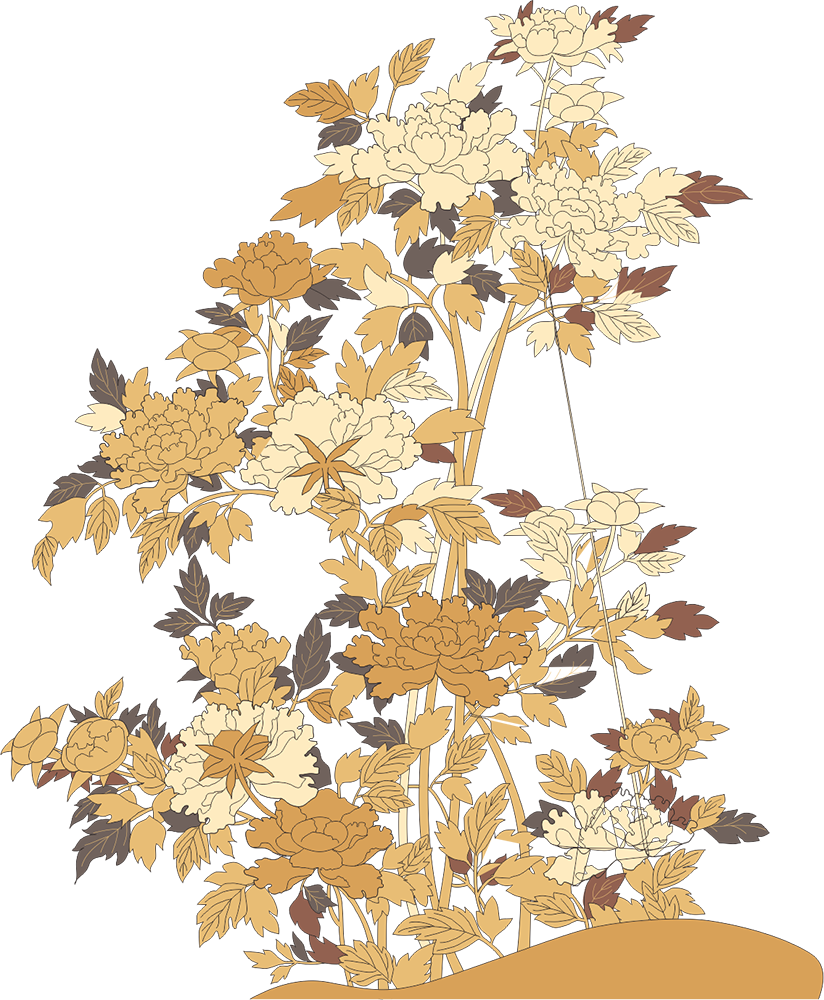 04
Title bar text
Title bar text
Title bar text
Title bar text
Title bar text
100%
90%
90%
80%
70%
Enter a comprehensive description of the chart above here
Enter a comprehensive description of the chart above here
Enter a comprehensive description of the chart above here
Enter a comprehensive description of the chart above here
Enter a comprehensive description of the chart above here
Enter the label
Enter the label
Enter the label
Enter the label
Enter the label
Enter the comprehensive description description of the chart above, enter the comprehensive description description of the chart above, and enter the comprehensive description description of the chart above here.
Title bar text
Click to add a title
Right-click on the picture to select the picture format can directly replace the picture.
Click to add a title
Click to add a title
Right-click on the picture to select the picture format can directly replace the picture.
Right-click on the picture to select the picture format can directly replace the picture.
Title bar text
Enter the title
Enter the title
Enter the title
A comprehensive description of the chart above is entered here.
A comprehensive description of the chart above is entered here.
Enter the title
Enter the title
A comprehensive description of the chart above is entered here.
A comprehensive description of the chart above is entered here.
A comprehensive description of the chart above is entered here.
Title bar text
Add a key point
Enter the comprehensive description description of the chart above, enter the comprehensive description description of the chart above, enter the comprehensive description description of the chart above, and enter the comprehensive description description of the chart above here.
Enter keywords
Enter keywords
Enter keywords
Enter keywords
Title bar text
Click to add a title
Add to
Key points and keywords
Right-click on the picture to select the picture format can directly replace the picture.
After your content is clicked here, or after copying your text, choose paste in this box and choose to keep only the text.
Title bar text
Click to add a title
Enter a comprehensive description of the chart above here
Click to add a title
Enter the description description of the chart above here
Click to add a title
Click to add a title
Enter a comprehensive description of the chart above here
Enter a comprehensive description of the chart above here
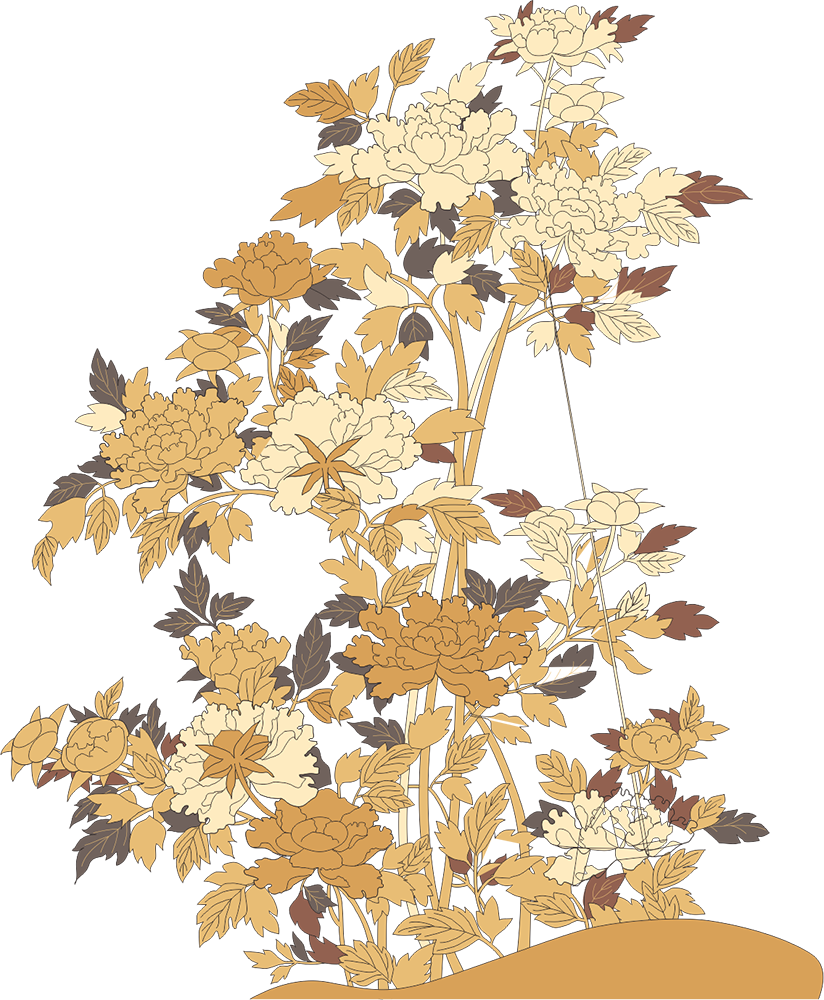 2019
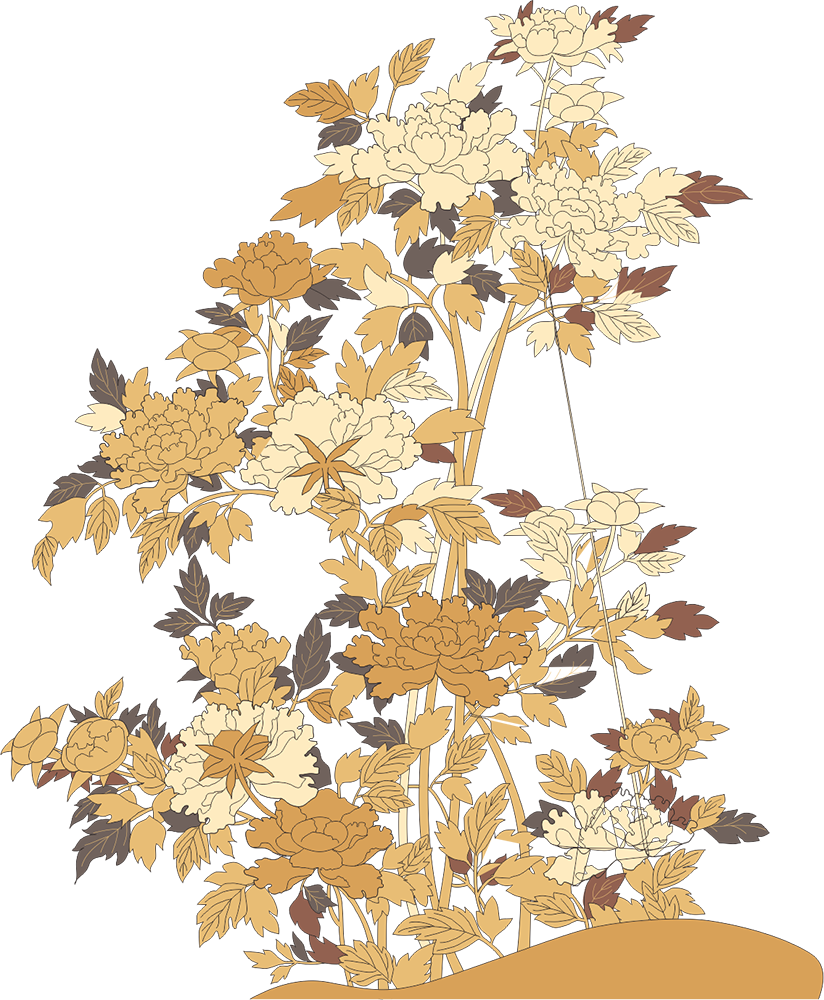 Thank you for watching
Lorem Lpsum Dolor Sit Er Elit Lamet, consecitaur Cillium Adipisicing Pecu, sed Do
Eiusmod Tempor Lncididunt Ut Labore Et Dolore Magna.
Reporter:
https://www.freeppt7.com